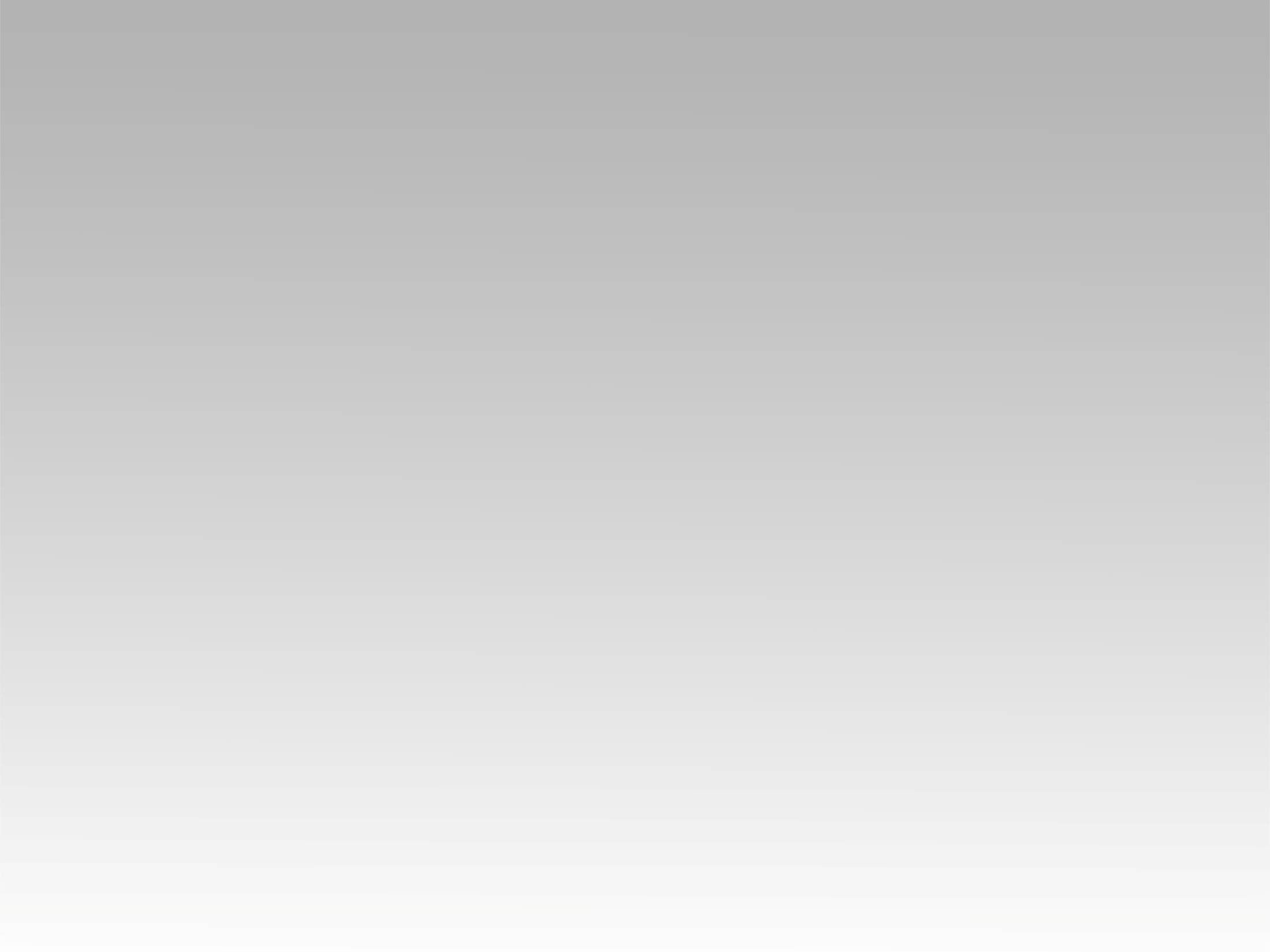 تـرنيــمة
من بهاء المجد جاء
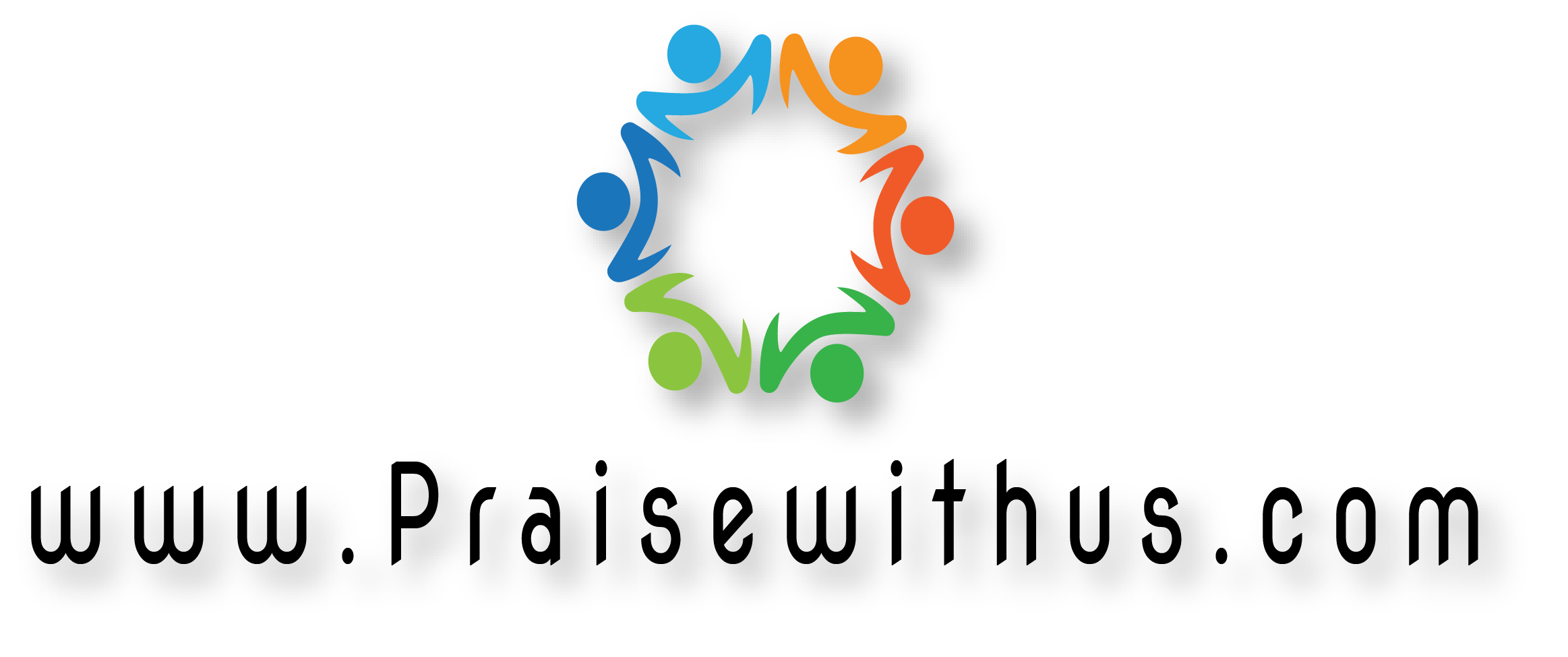 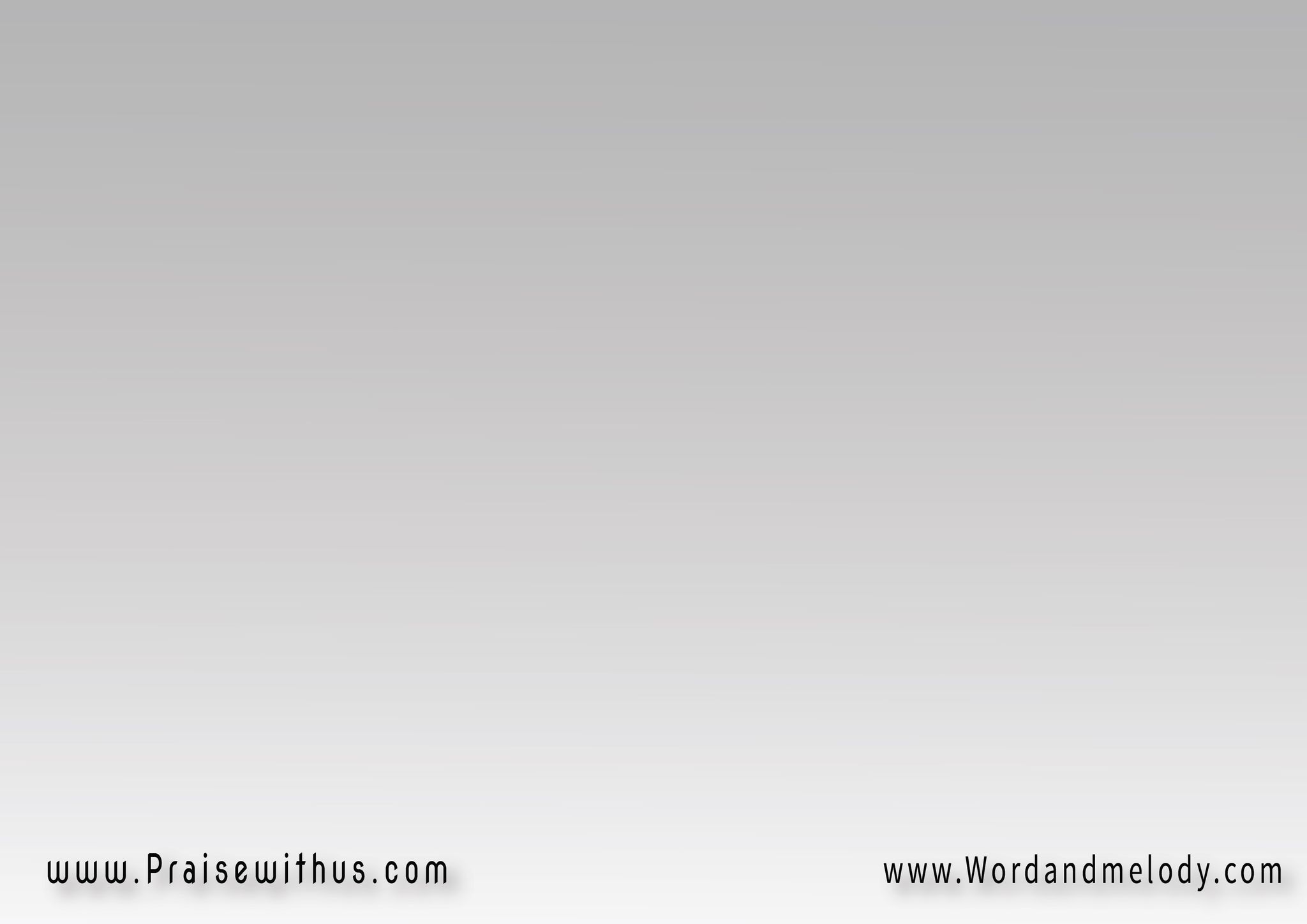 1-
من بهاء المجد جاء 
كامل الصفات
حاملاً لجسنا نبض 
حب وحياة
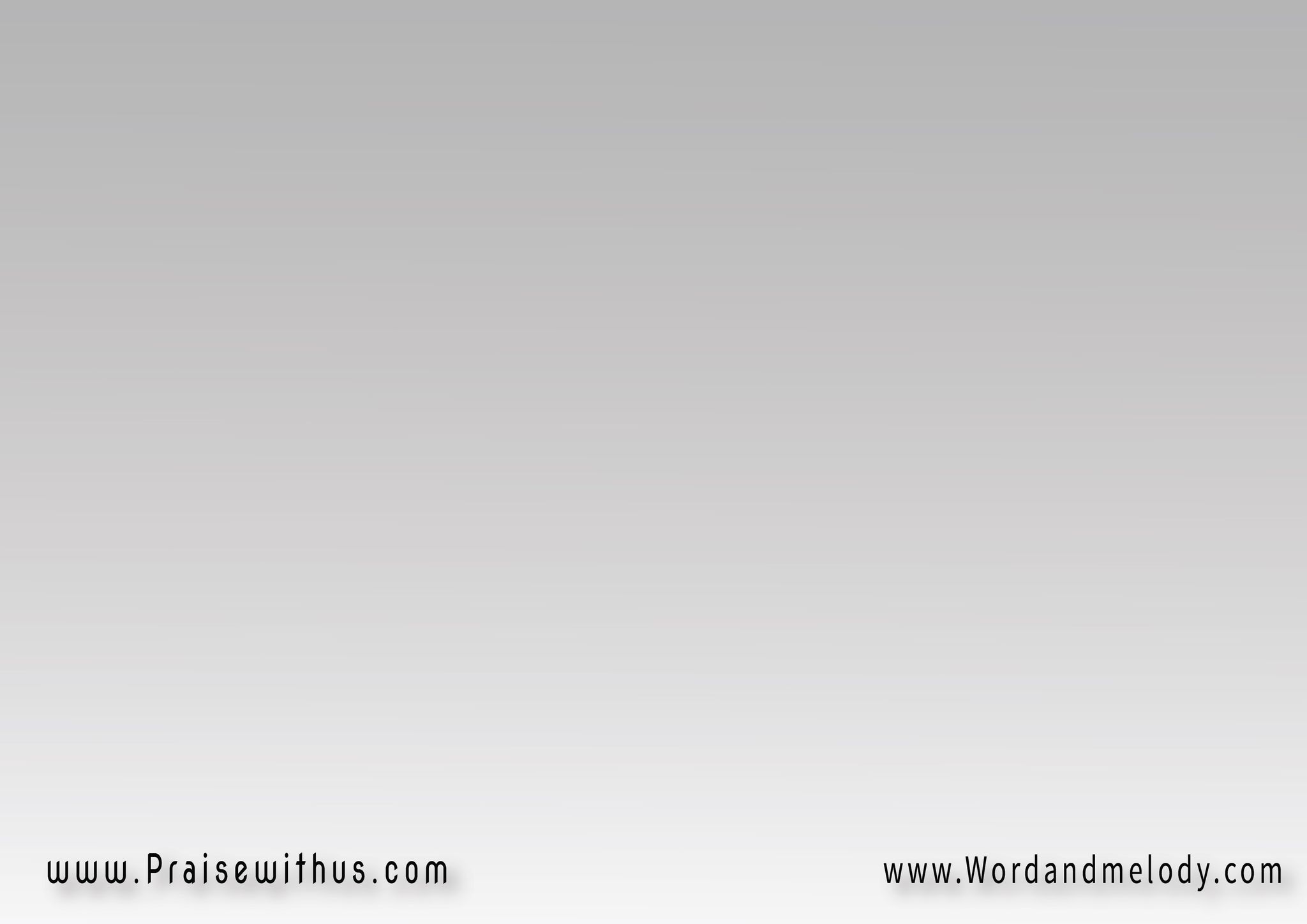 القرار:
فيا لنعمة حدت به 
أن يترك الأمجاد وألبها
من علق الغبراء في الفضا 
وثبت النجوم في السما
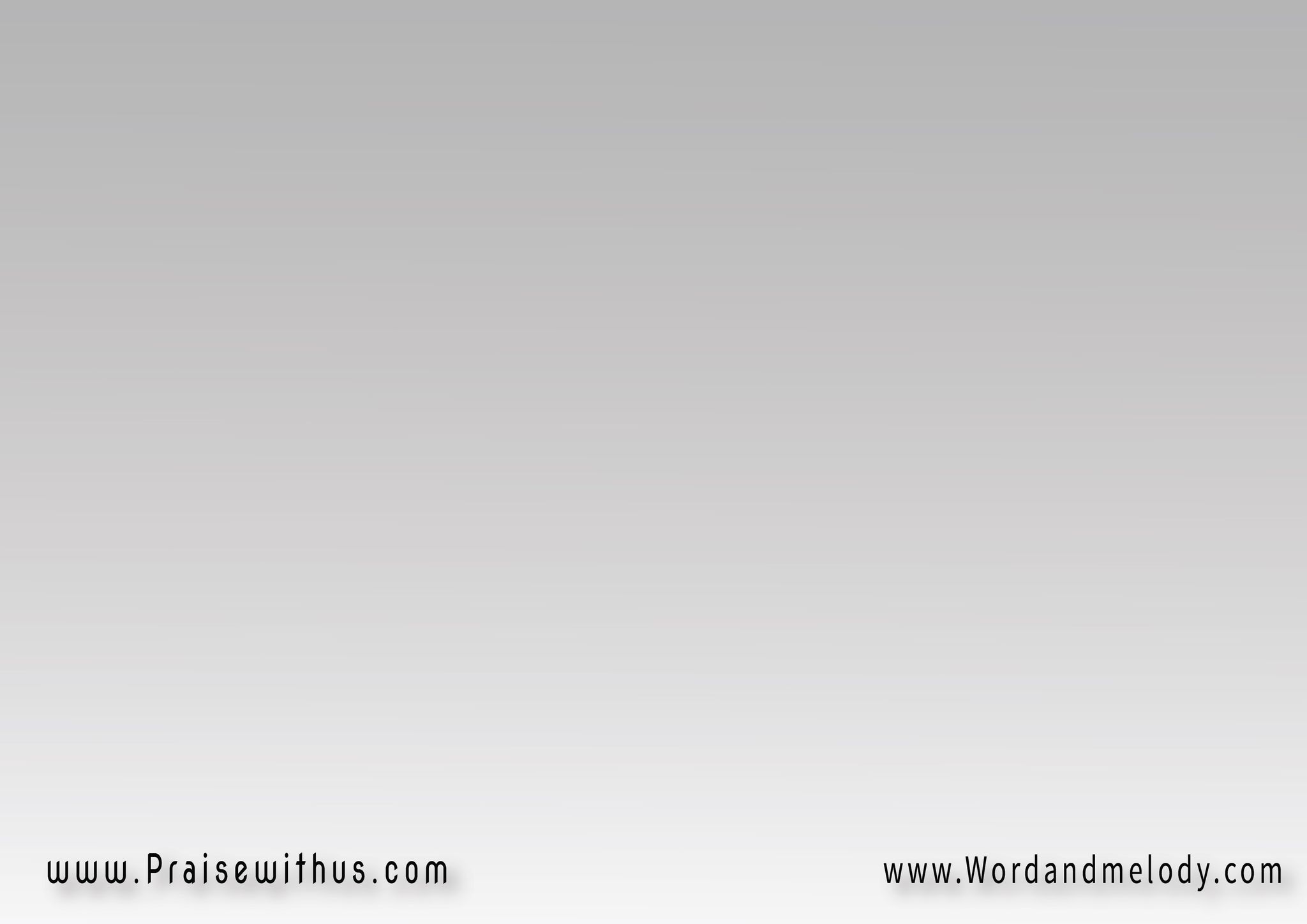 فأخلى نفسه تنازل 
ليحمل العذاب والشقا
ويا لميتة صلبًا عن الخطاة
فيا لها من نعمة
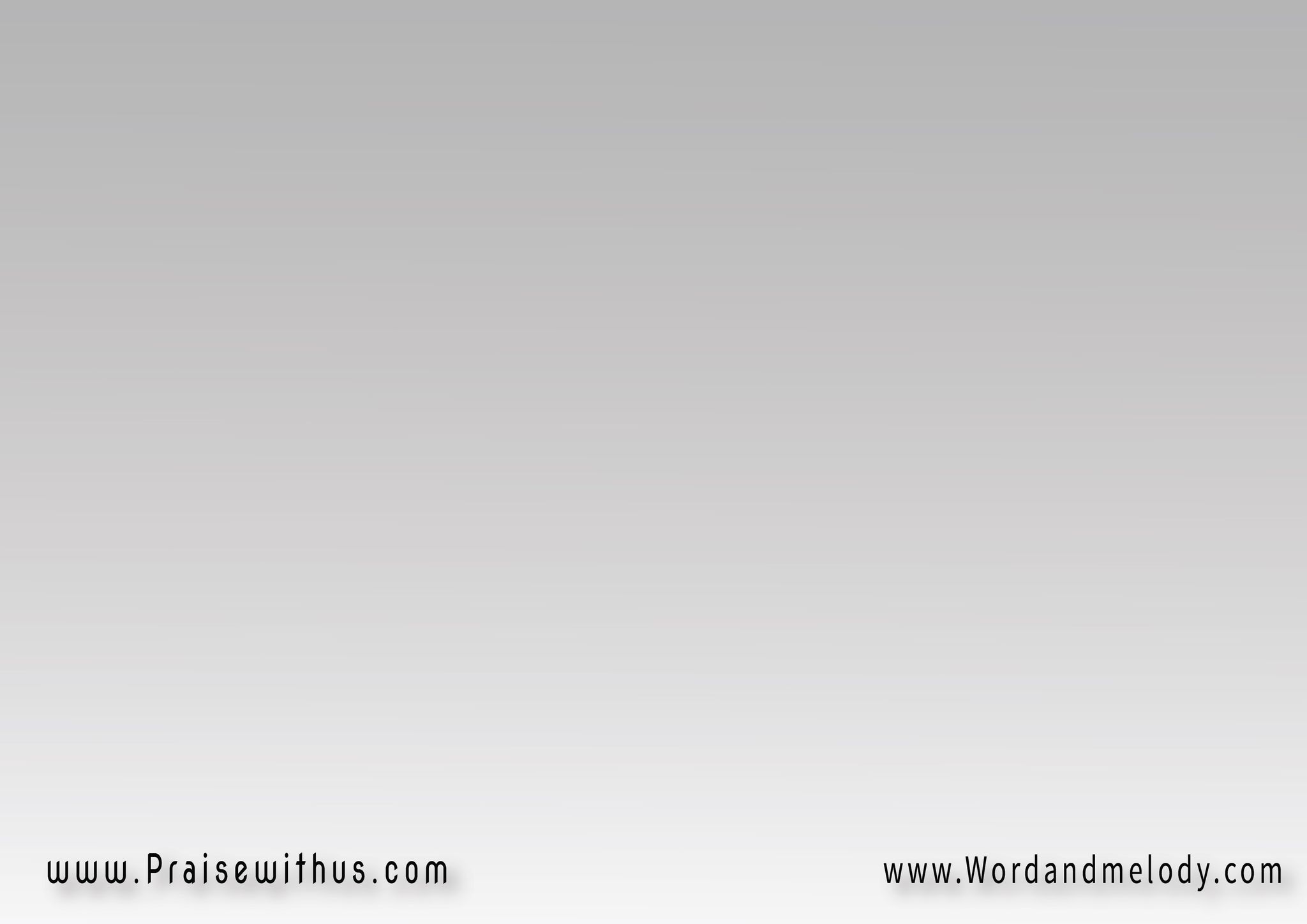 2-
 فيض نعمة الإله
 بان في المسيح
عظمت تفاضلت 
رغم شر قد أبيح
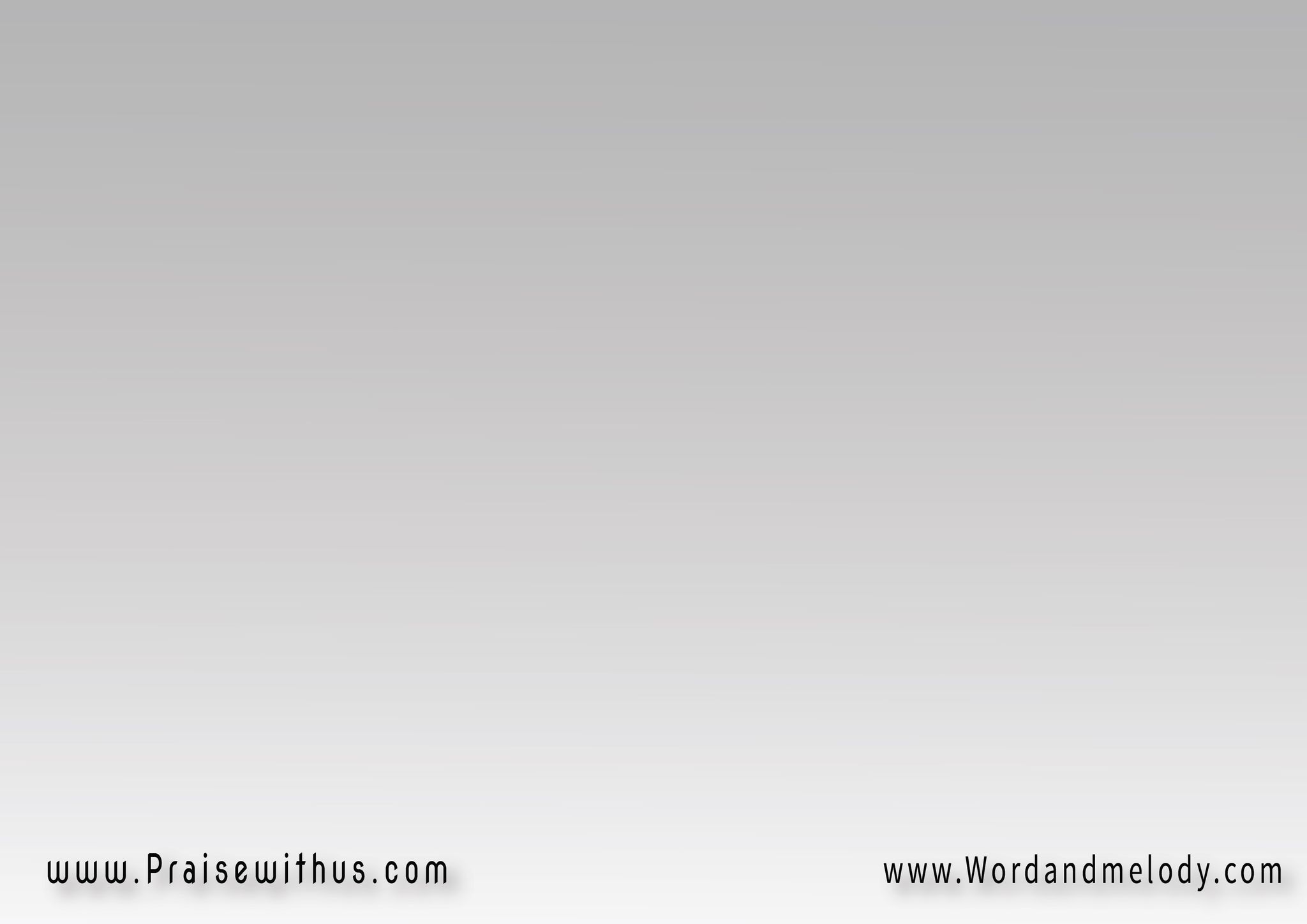 القرار:
فيا لنعمة حدت به 
أن يترك الأمجاد وألبها
من علق الغبراء في الفضا 
وثبت النجوم في السما
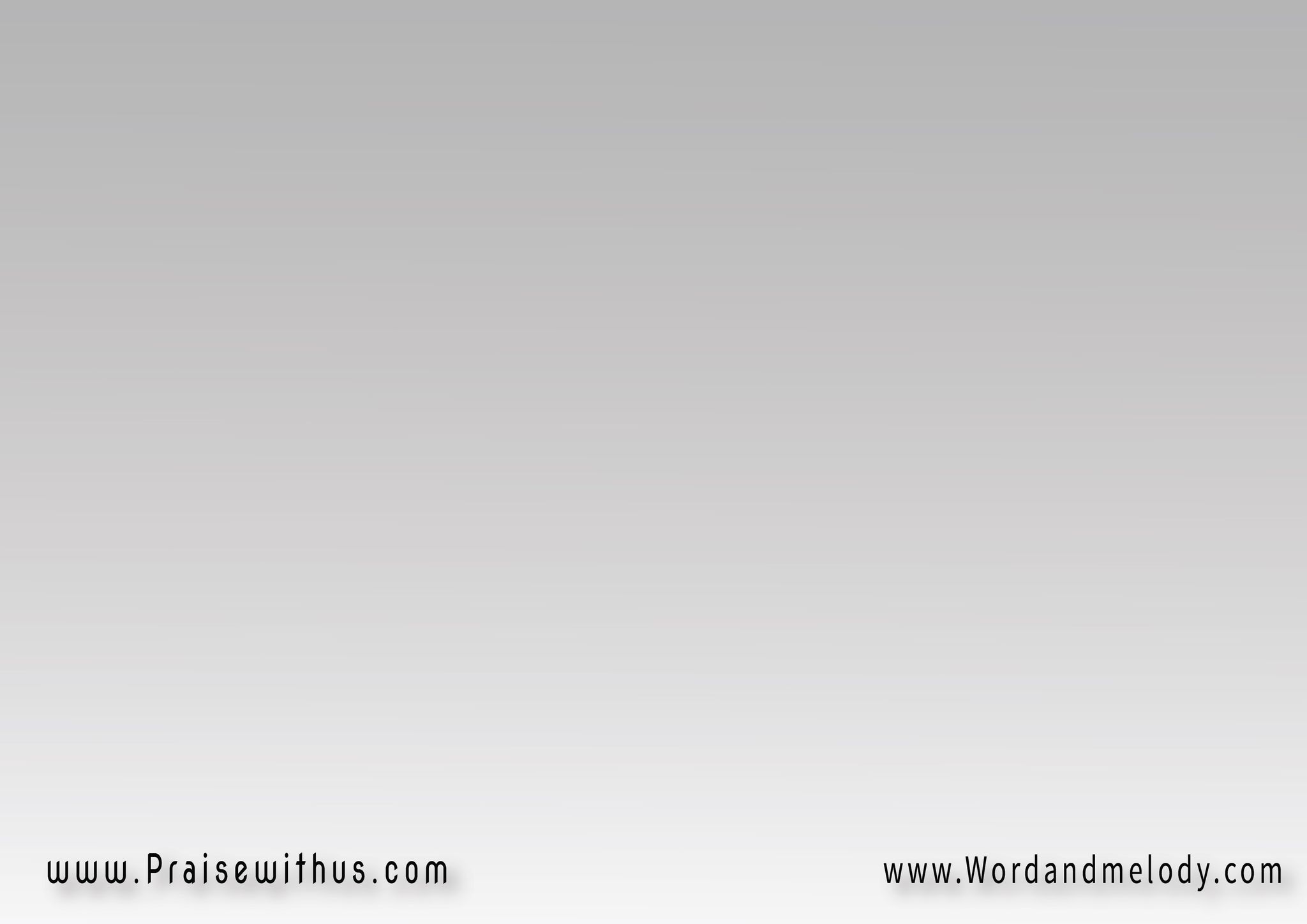 فأخلى نفسه تنازل 
ليحمل العذاب والشقا
ويا لميتة صلبًا عن الخطاة
فيا لها من نعمة
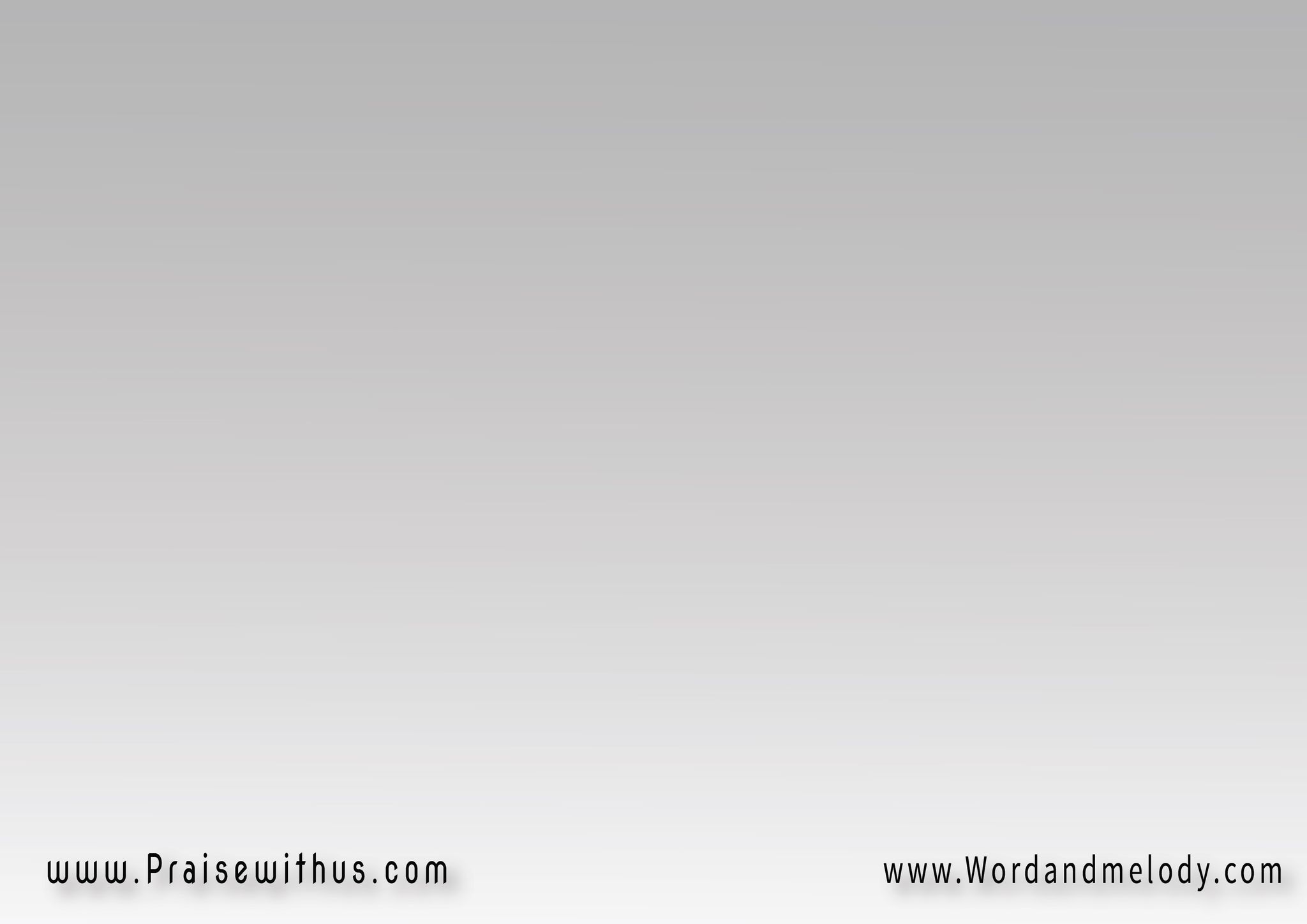 3-
كالبحار عمقها 
وسعها الفضاء
نعمة الرب بدت 
لخطاة في شقاء
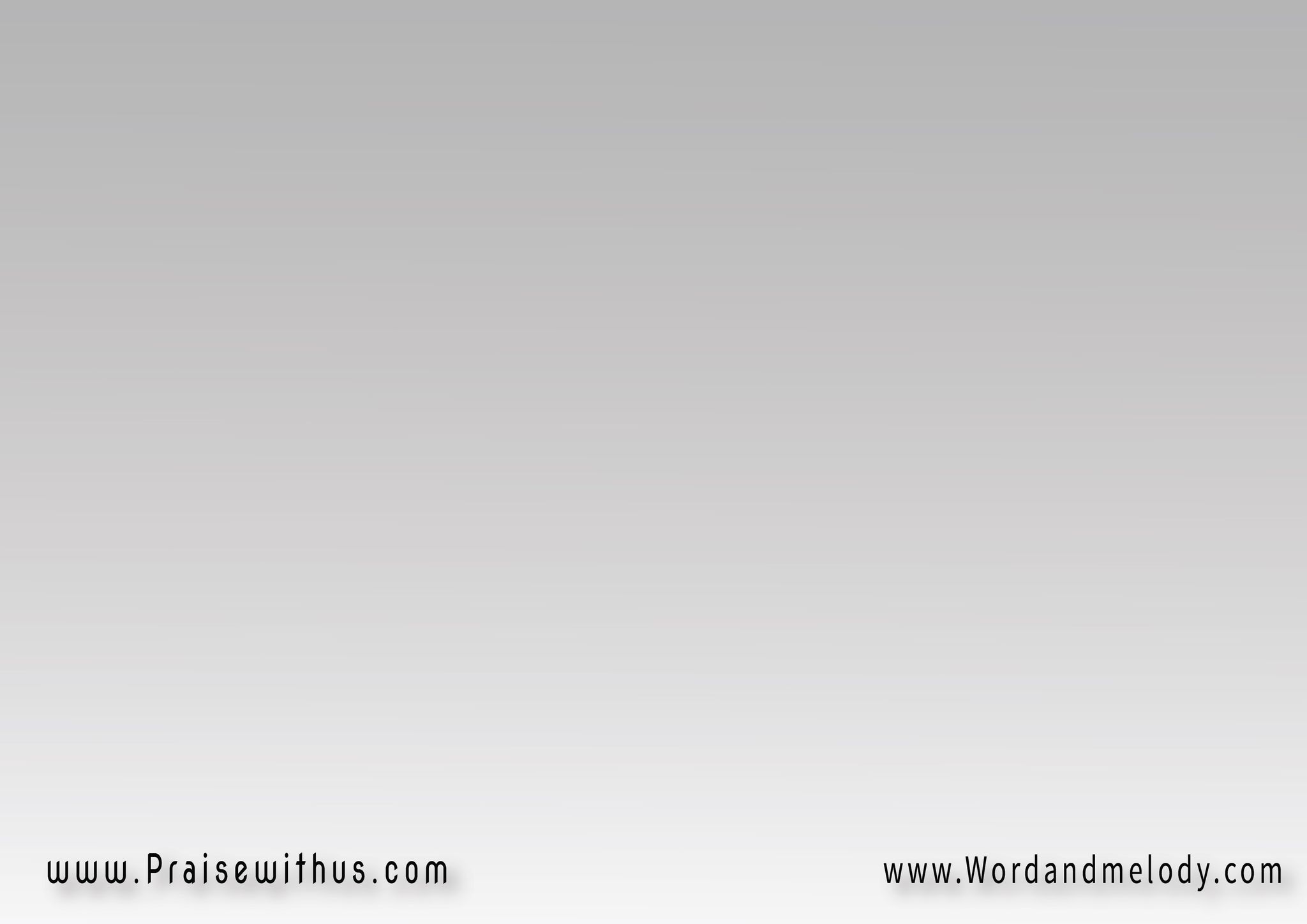 القرار:
فيا لنعمة حدت به 
أن يترك الأمجاد وألبها
من علق الغبراء في الفضا 
وثبت النجوم في السما
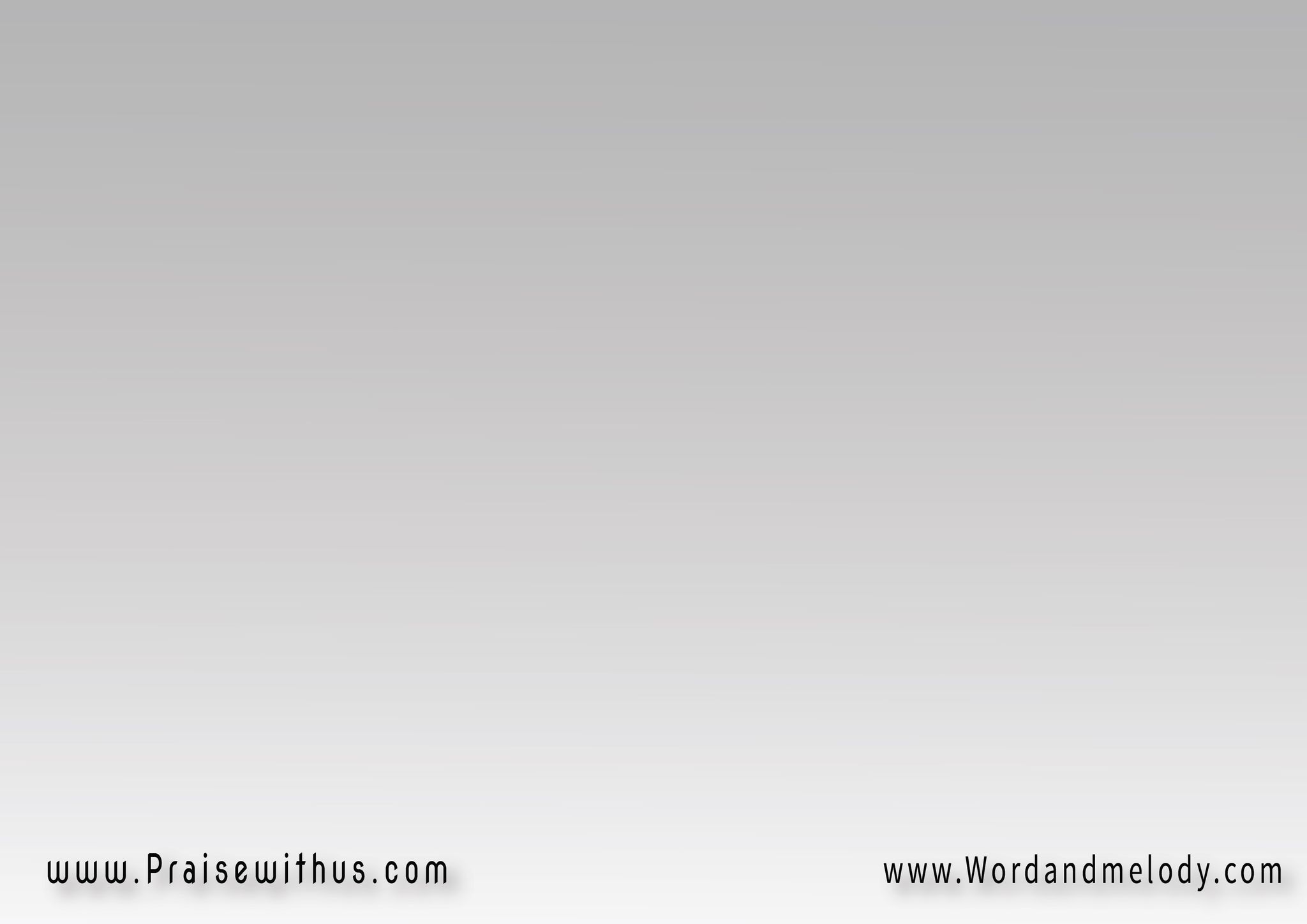 فأخلى نفسه تنازل 
ليحمل العذاب والشقا
ويا لميتة صلبًا عن الخطاة
فيا لها من نعمة
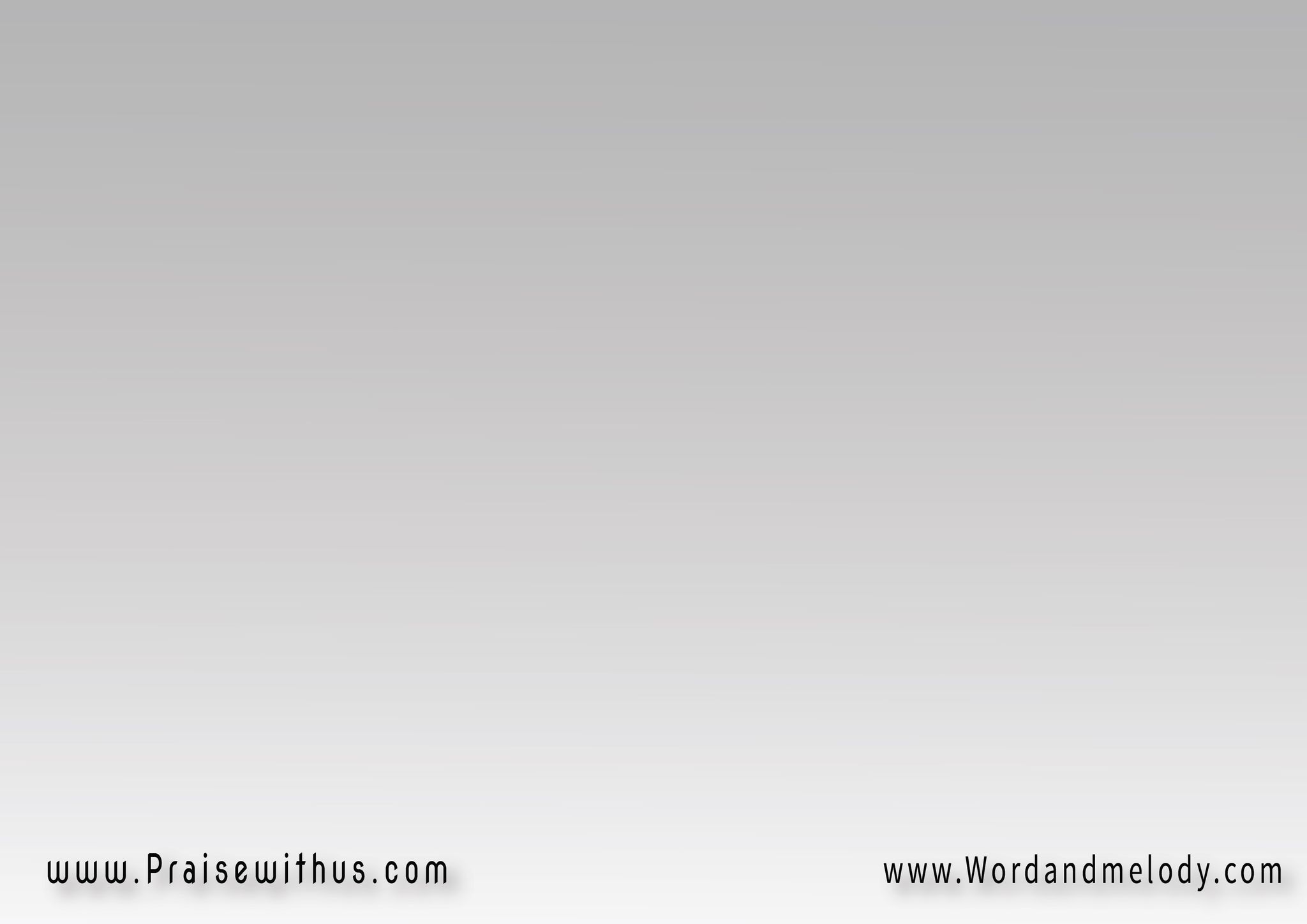 4-
في الحياة نعمته 
ضعفنا تعين
ريثما نلقى الحبيب 
ذات يوم هاتفين
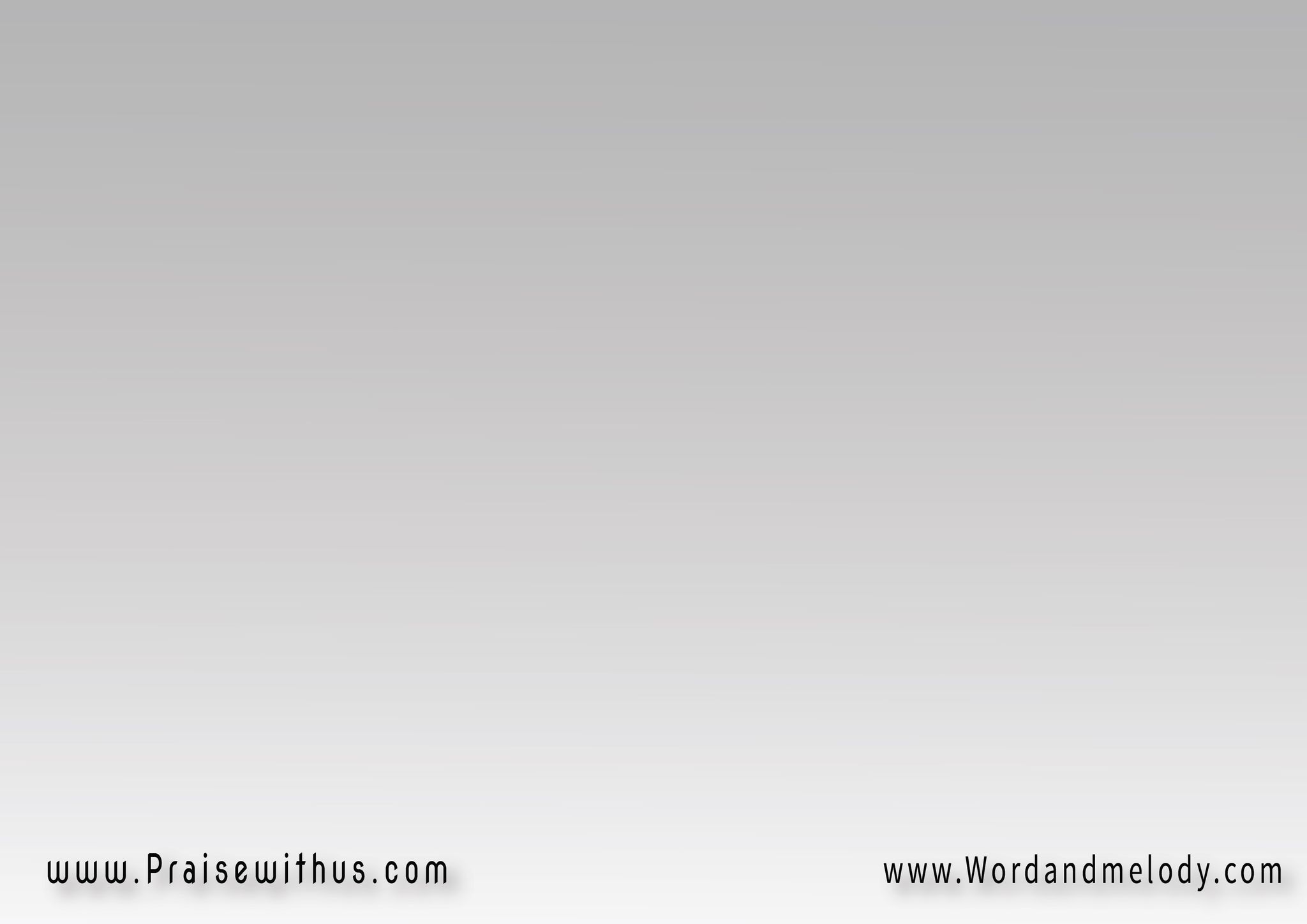 القرار:
فيا لنعمة حدت به 
أن يترك الأمجاد وألبها
من علق الغبراء في الفضا 
وثبت النجوم في السما
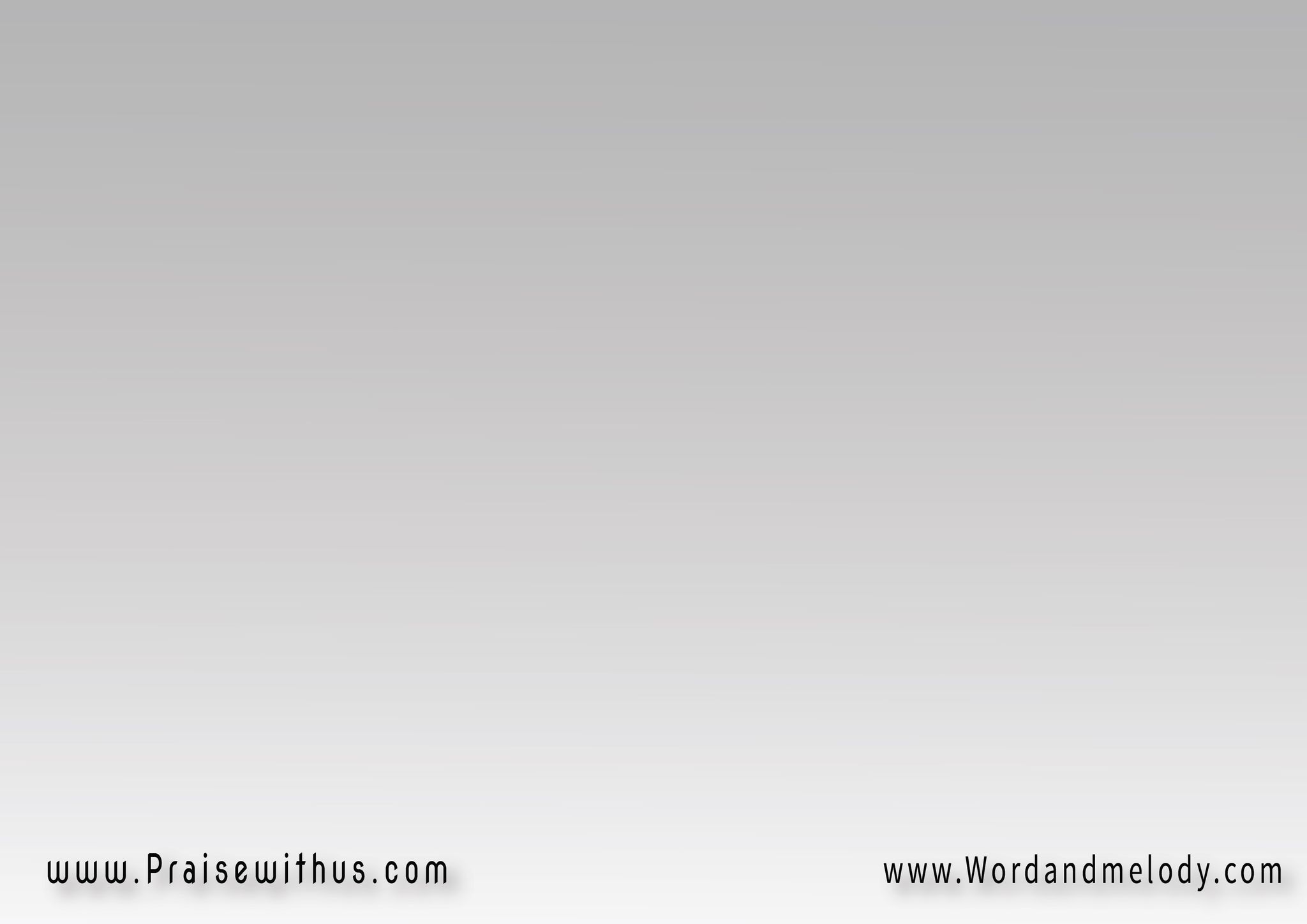 فأخلى نفسه تنازل 
ليحمل العذاب والشقا
ويا لميتة صلبًا عن الخطاة
فيا لها من نعمة
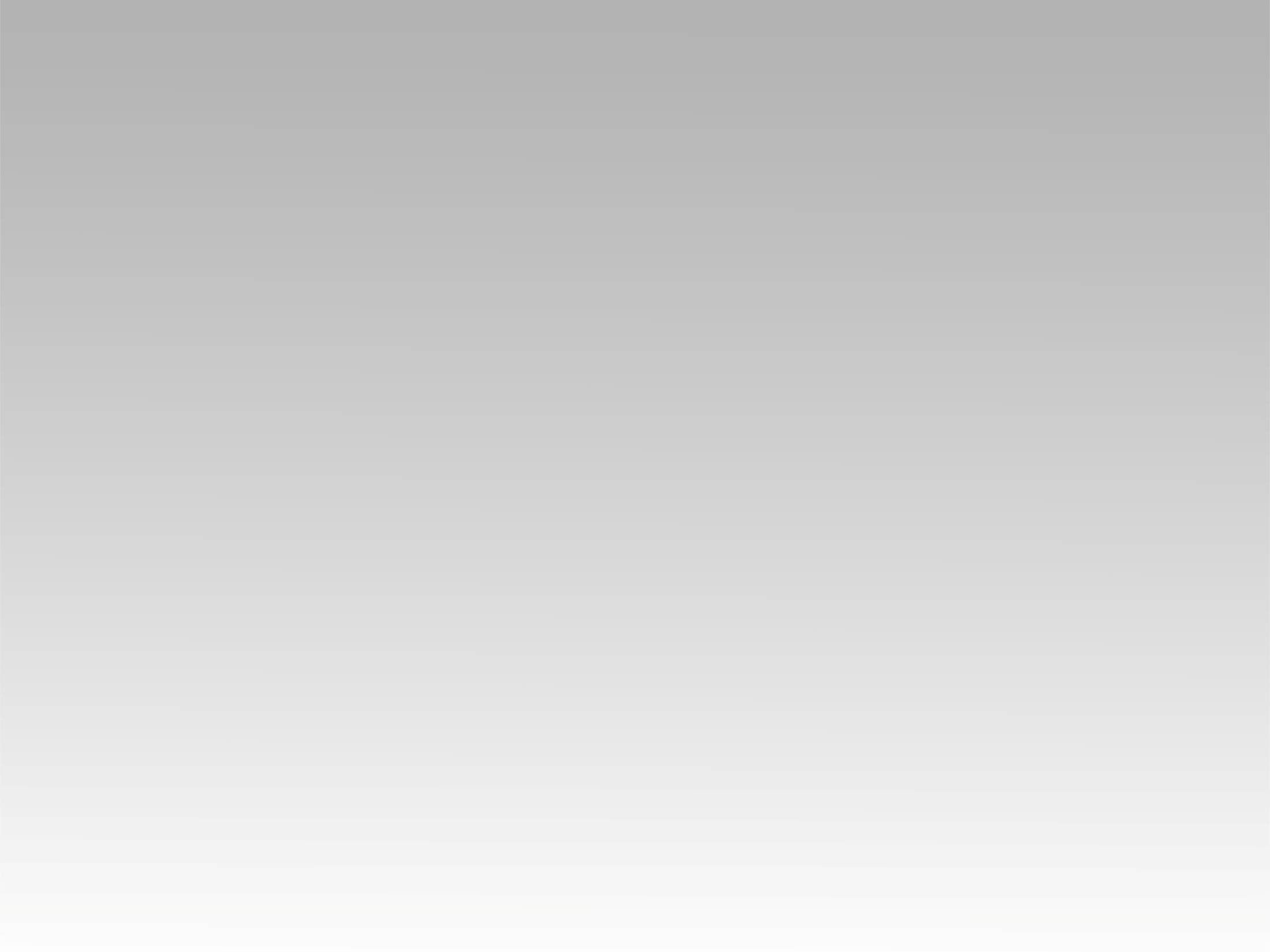 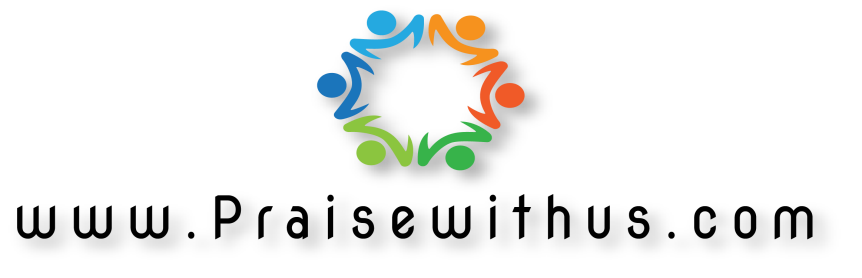